LPS (Logic-based Production System)
Robert Kowalski and Fariba Sadri

Imperial College London
1
LPS (Logic-based Production System)
Robert Kowalski and Fariba Sadri

Imperial College London
Incomplete, but usable implementation under development at:

https://bitbucket.org/lpsmasters/lps_corner
with acknowledgements to Miguel Calejo
2
LPS (Logic-based Production System)
A logic and computer language for practical
       programming
       databases	
       AI knowledge representation and problem solving
3
Outline:
LPS gives a logical semantics to production systems
LPS combines reactive rules with logic programs
The Turing test in LPS
Bank account transfer in LPS
Dining philosophers in XSB/Studio implementation of LPS
CLOUT (Computational Logic for Use in Teaching in Schools)
4
Production Systems
Combine	states described by a working memory of facts.	
		state transitions represented by condition-action rules.
Popular	for implementing expert systems.	
		as a computational model of human thinking
		(e.g. SOAR, ACT, Steven Pinker’s How the Mind Works)
5
Production systems do not have a logical semantics.
threat  deal-with-threat
fire  threat
flood  threat
deal-with-threat  eliminate  	 
deal-with-threat escape
6
Production systems do not have a logical semantics.
threat  deal-with-threat
fire  threat
flood  threat
deal-with-threat  eliminate  	 
deal-with-threat escape
Adding fire to working memory
triggers two candidate actions eliminate and escape.
Conflict resolution decides between them.
7
LPS combines logic programs and FOL reactive rules
Reactive rule:		 threat  deal-with-threat
Logic program:    	threat  fire
	threat  flood
	
	deal-with-threat  eliminate   	 
	deal-with-threat  escape
8
LPS combines logic programs and FOL reactive rules
Reactive rule:		 threat  deal-with-threat
Logic program:    	threat  fire
	threat  flood
	
	deal-with-threat  eliminate   	 
	deal-with-threat  escape

Adding fire to the current state 
generates two alternative actions eliminate or escape.
LPS generates one model to make the reactive rule true. 

M1 = {fire, threat, deal-with-threat, eliminate} or
M2 = {fire, threat, deal-with-threat, escape}
9
LPS combines logic programs and FOL reactive rules
Reactive rule:		 threat  deal-with-threat
Logic program:    	threat  fire
	threat  flood
	
	deal-with-threat  eliminate   	 
	deal-with-threat  escape

Adding fire to the current state 
generates two alternative actions eliminate or escape.
LPS generates one model to make the reactive rule true. 

M1 = {fire, threat, deal-with-threat, eliminate} or
M2 = {fire, threat, deal-with-threat, escape}
The current implementation in Prolog generates M1.
10
LPS combines logic programs with reactive rules in FOL.
e.g. logic programs
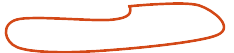 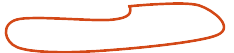 e.g. reactive rules
11
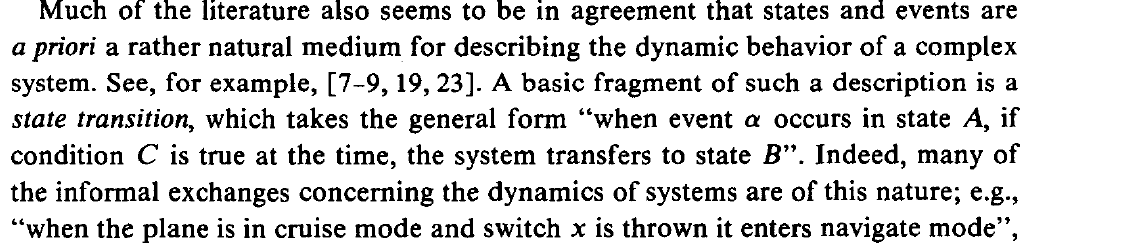 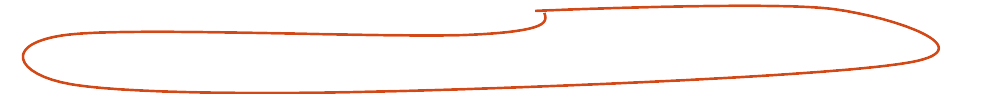 reactive rule
12
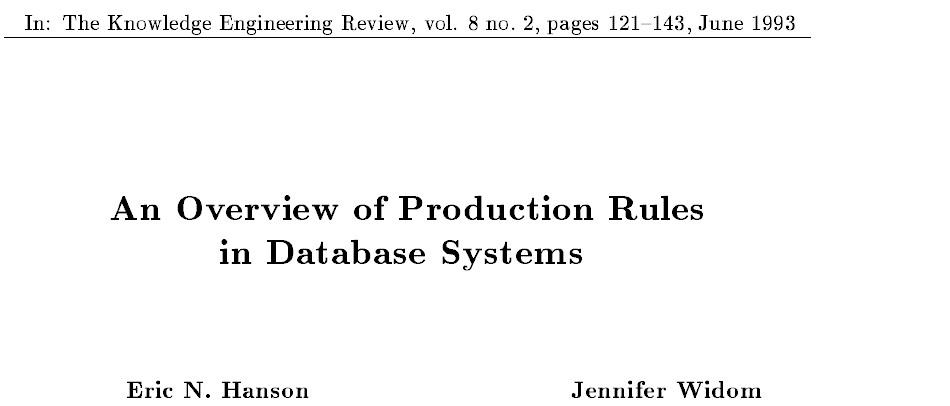 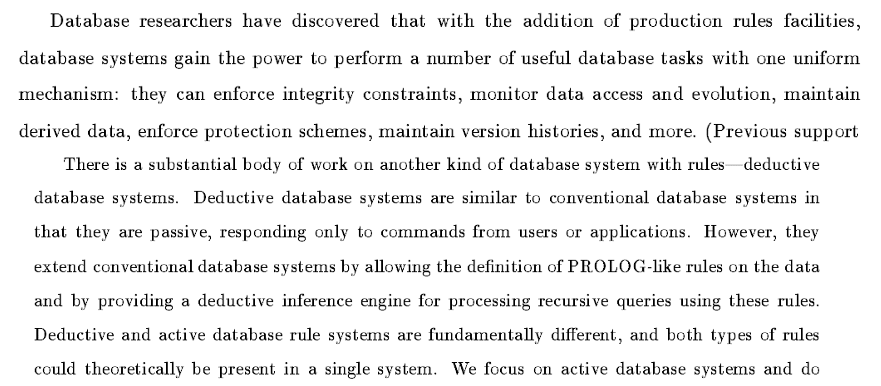 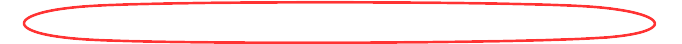 13
LPS combines logic programs and FOL reactive rules
14
LPS combines logic programs and FOL reactive rules
Reactive rules in FOL:
X [antecedent   Y [consequent]
or			antecedent   	  consequent
or		if 	antecedent   then    consequent
15
LPS combines logic programs and FOL reactive rules
Reactive rules in FOL:
X [antecedent   Y [consequent]
or			antecedent   	  consequent
or		if 	antecedent   then    consequent
Clauses in logic programming form:
X  [conditions conclusion]
or			 conclusion conditions 
or			 conclusion if conditions
16
LPS combines logic programs and FOL reactive rules
Reactive rules in FOL:
X [antecedent   Y [consequent]
or			antecedent   	  consequent
or		if 	antecedent   then    consequent
Clauses in logic programming form:
X  [conditions conclusion]
or			 conclusion conditions 
or			 conclusion if conditions
Atomic sentences are a special case of clauses.
17
LPS combines logic programs and FOL reactive rules
Reactive rules in FOL:
X [antecedent   Y [consequent]
or			antecedent   	  consequent
or		if 	antecedent   then    consequent
Clauses in logic programming form:
X  [conditions conclusion]
or			 conclusion conditions 
or			 conclusion if conditions
Atomic sentences are a special case of clauses.
The syntax of LPS is fluid.
18
The Turing Test (not completely catered for in the current implementation)
sentence(Agent, T1, T3)   
		noun-phrase(Agent, T1, T2) ∧  
		verb-phrase(Agent, T2, T3)


noun-phrase(Agent, T1, T3)   
		adjective(Agent, T1, T2) ∧  
		noun(Agent, T2, T3)


adjective(Agent, T1, T2)    
		say(Agent, your, T1, T2) 


noun(Agent, T1, T2) 	  
		say(Agent, name, T1, T2) 

etc.
The Turing Test (not completely catered for in the current implementation)
sentence(turing, T1, T2)   sentence(robot, T3, T4) ∧  T2 < T3 < T2 + 3 sec  

sentence(Agent, T1, T3)   
		noun-phrase(Agent, T1, T2) ∧  
		verb-phrase(Agent, T2, T3)


noun-phrase(Agent, T1, T3)   
		adjective(Agent, T1, T2) ∧  
		noun(Agent, T2, T3)


adjective(Agent, T1, T2)    
		say(Agent, your, T1, T2) 


noun(Agent, T1, T2) 	  
		say(Agent, name, T1, T2) 

etc.
The same clauses can be used to recognise complex events and to generate complex plans
Observed events:		say(turing, what, 1, 2)		
						say(turing, is,  2, 3)	 	
						say(turing, your, 3,  4)	
						say(turing, name, 4, 5)	
	

Action events:			say(robot, my, 7, 8)		
						say(robot, name, 8, 9)	 	
						say(robot, is, 9, 10)	
					 	say(robot, bob, 10, 11)

The actions make the reactive rule true.
States and events can be described by atomic sentences
without time stamps
for efficient updates
with time stamps
for logical semantics
22
States and events can be described by atomic sentences
without time stamps
for efficient updates

States (sets of facts, also called fluents}:

balance(bob, 0)
with time stamps
for logical semantics



balance(bob, 0, 31/08/2016)
23
States and events can be described by atomic sentences
without time stamps
for efficient updates

States (sets of facts, also called fluents):

balance(bob, 0)
 

Events (including actions):

transfer(fariba, bob, 10)
with time stamps
for logical semantics



balance(bob, 0, 31/08/2016)
transfer(fariba, bob, 10, 
31/08/2016,  1/9/2016)
24
State transitions are performed by destructive  updates
without explicit timestamps.
state at time 0:		balance(bob, 0)		 		balance(fariba, 100)
25
State transitions are performed by destructive  updates
without explicit timestamps.
state at time 0:		balance(bob, 0)		 		balance(fariba, 100)

events from time 0 to time 1:		transfer(fariba, bob, 10)	
		
state at time 1:		balance(bob, 10)		 	balance(fariba, 90)
26
State transitions are performed by destructive  updates
without explicit timestamps.
state at time 0:		balance(bob, 0)		 		balance(fariba, 100)

events from time 0 to time 1:		transfer(fariba, bob, 10)	
		
state at time 1:		balance(bob, 10)		 	balance(fariba, 90)

events from time 1 to time 2: 		transfer(fariba, bob, 20)

state at time 2:		balance(bob, 30)		 	balance(fariba, 70)
27
State transitions are performed by destructive  updates
without explicit timestamps.
state at time 0:		balance(bob, 0)		 		balance(fariba, 100)

events from time 0 to time 1:		transfer(fariba, bob, 10)	
		
state at time 1:		balance(bob, 10)		 	balance(fariba, 90)

events from time 1 to time 2: 		transfer(fariba, bob, 20)

state at time 2:		balance(bob, 30)		 	balance(fariba, 70)

events from time 2 to time 3: 			

state at time 3:		balance(bob, 30)		 	balance(fariba, 70)

etc.
28
State transitions are performed by destructive  updates
without explicit timestamps.
state at time 0:		balance(bob, 0)		 		balance(fariba, 100)

events from time 0 to time 1:		transfer(fariba, bob, 10)	
		
state at time 1:		balance(bob, 10)		 	balance(fariba, 90)

events from time 1 to time 2: 		transfer(fariba, bob, 20)

state at time 2:		balance(bob, 30)		 	balance(fariba, 70)

events from time 2 to time 3: 			

state at time 3:		balance(bob, 30)		 	balance(fariba, 70)

etc.
Frame axioms are emergent properties, not used for computation:
balance(X, N, T2)   balance(X, N, T1) ∧ 
			 ¬ transfer(X, Y, V, T1, T2)  ∧ ¬ transfer(Y, X, W, T1, T2)
29
State transitions are described by a causal theorywith or without timestamps
Postconditions:

balance(X, N-V, T2)  transfer(X, Y, V, T1, T2) ∧ balance(X, N, T1)
balance(Y, M+V, T2)  transfer(X, Y, V, T1, T2) ∧ balance(Y, M, T1)
30
State transitions are described by a causal theorywith or without timestamps
Postconditions:

balance(X, N-V, T2)  transfer(X, Y, V, T1, T2) ∧ balance(X, N, T1)
balance(Y, M+V, T2)  transfer(X, Y, V, T1, T2) ∧ balance(Y, M, T1)
Preconditions:

not [transfer(X, Y, V, T1, T2) ∧ balance(X, N, T1) ∧ V >  N]
not [transfer(X, Y1, V1, T1, T2) ∧ transfer(X, Y2, V2, T1, T2) ∧ Y1  Y2]
etc.
31
The Dining Philosophers
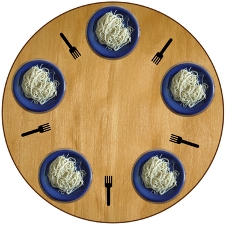 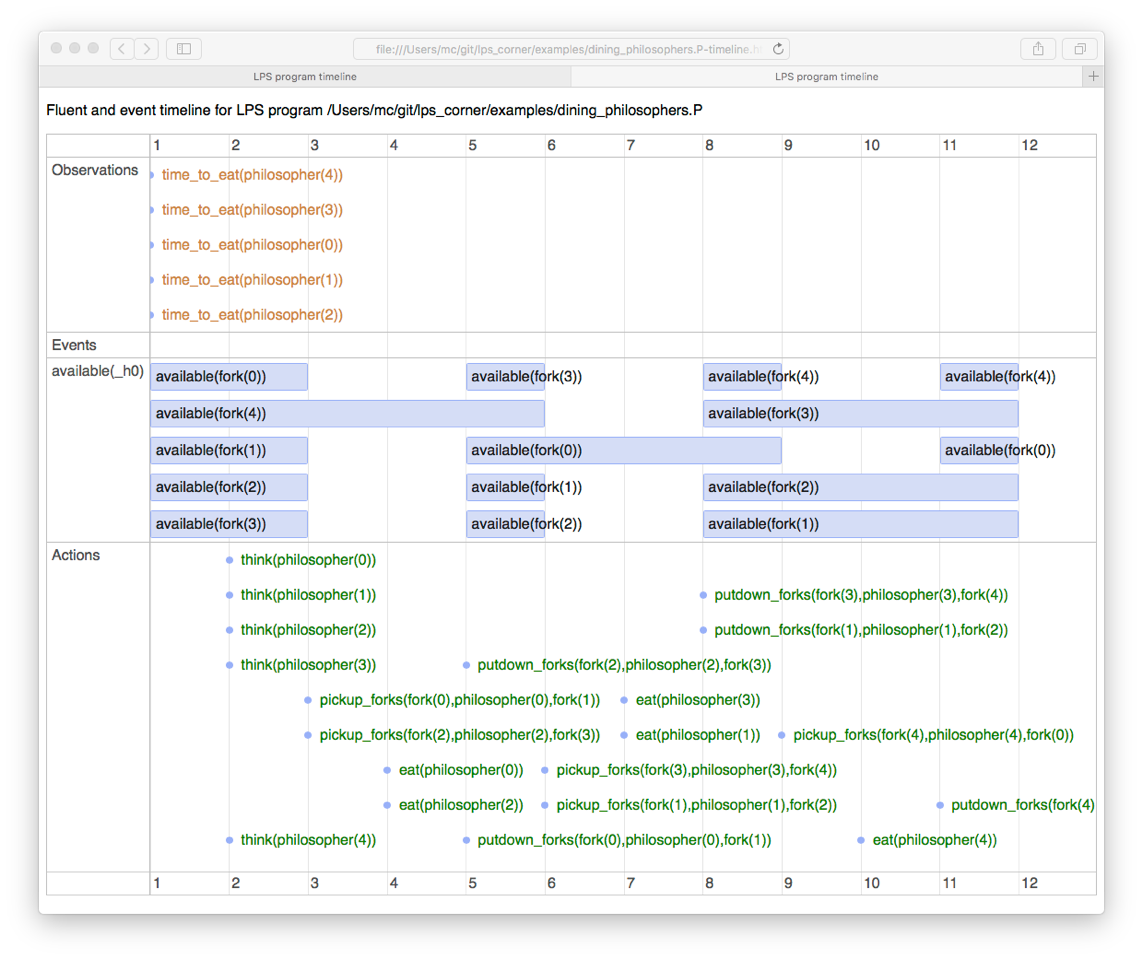 33
Dining philosophers (in the XSB/Studio implementation)
fluent(available(Fork)).
event(time_to_eat(Philosopher)).

action(think(Philosopher)).
action(pickup_forks(Fork1, Philosopher, Fork2)).
action(eat(Philosopher)).
action(putdown_forks(Fork1, Philosopher, Fork2)).
34
Dining philosophers (in the XSB/Studio implementation)
fluent(available(Fork)).
event(time_to_eat(Philosopher)).

action(think(Philosopher)).
action(pickup_forks(Fork1, Philosopher, Fork2)).
action(eat(Philosopher)).
action(putdown_forks(Fork1, Philosopher, Fork2)).

initial_state( [ available(fork(0)), 
			    available(fork(1)),
			    available(fork(2)), 
			    available(fork(3)), 
			    available(fork(4)) ] ).
35
Dining philosophers (in the XSB/Studio implementation)
fluent(available(Fork)).
event(time_to_eat(Philosopher)).

action(think(Philosopher)).
action(pickup_forks(Fork1, Philosopher, Fork2)).
action(eat(Philosopher)).
action(putdown_forks(Fork1, Philosopher, Fork2)).

initial_state( [ available(fork(0)), 
			    available(fork(1)),
			    available(fork(2)), 
			    available(fork(3)), 
			    available(fork(4)) ] ).

l_timeless(adjacent(fork(1),philosopher(1),fork(2)), []).
l_timeless(adjacent(fork(3),philosopher(3),fork(4)), []).
l_timeless(adjacent(fork(0),philosopher(0),fork(1)), []).
l_timeless(adjacent(fork(2),philosopher(2),fork(3)), []).
l_timeless(adjacent(fork(4),philosopher(4),fork(0)), []).
36
Dining philosophers (in the XSB/Studio implementation)
time_to_eat(philosopher(N),T1,T2) --->  
 		dine(philosopher(N),T3,T4),   tc(T2 =< T3).
37
Dining philosophers (in the XSB/Studio implementation)
time_to_eat(philosopher(N),T1,T2) --->  
 		dine(philosopher(N),T3,T4),   tc(T2 =< T3).

observe([time_to_eat(philosopher(0)), 
		  time_to_eat(philosopher(1)),
		  time_to_eat(philosopher(2)), 
		  time_to_eat(philosopher(3)),
		  time_to_eat(philosopher(4))], 1).

% currently LPS stops when no further observations exist
observe([],T) :- T > 1, T < 12.
38
Dining philosophers (in the XSB/Studio implementation)
time_to_eat(philosopher(N),T1,T2) --->  
 		dine(philosopher(N),T3,T4),   tc(T2 =< T3).

observe([time_to_eat(philosopher(0)), 
		  time_to_eat(philosopher(1)),
		  time_to_eat(philosopher(2)), 
		  time_to_eat(philosopher(3)),
		  time_to_eat(philosopher(4))], 1).

% currently LPS stops when no further observations exist
observe([],T) :- T > 1, T < 12.

dine(philosopher(N),T1,T6) :-
    		think(philosopher(N),T1,T2),
   		adjacent(F1,philosopher(N),F2),
   		pickup_forks(F1,philosopher(N),F2,T3,T4),    tc(T2 =< T3),
    		eat(philosopher(N),T4,T5),
    		putdown_forks(F1,philosopher(N),F2,T5,T6).
39
Dining philosophers (causal theory)
false :-   pickup_forks(F1,philosopher(N),F2,T1,T2),
    		not available(F1,T1).
false :-	pickup_forks(F1,philosopher(N),F2,T1,T2),
   		not available(F2,T1).
false :-	pickup_forks(F1,philosopher(N),F,T1,T2),
   		pickup_forks(F,philosopher(K),F2,T1,T2).
40
Dining philosophers (causal theory)
false :-   pickup_forks(F1,philosopher(N),F2,T1,T2),
    		not available(F1,T1).
false :-	pickup_forks(F1,philosopher(N),F2,T1,T2),
   		not available(F2,T1).
false :-	pickup_forks(F1,philosopher(N),F,T1,T2),
   		pickup_forks(F,philosopher(K),F2,T1,T2).

initiated available(F1) :-
    		putdown_forks(F1,philosopher(N),F2,T1,T2).
initiated available(F2) :-
   		putdown_forks(F1,philosopher(N),F2,T1,T2).

terminated available(F1) :-
    		pickup_forks(F1,philosopher(N),F2,T1,T2).
terminated available(F2) :-
    		pickup_forks(F1,philosopher(N),F2,T1,T2).
41
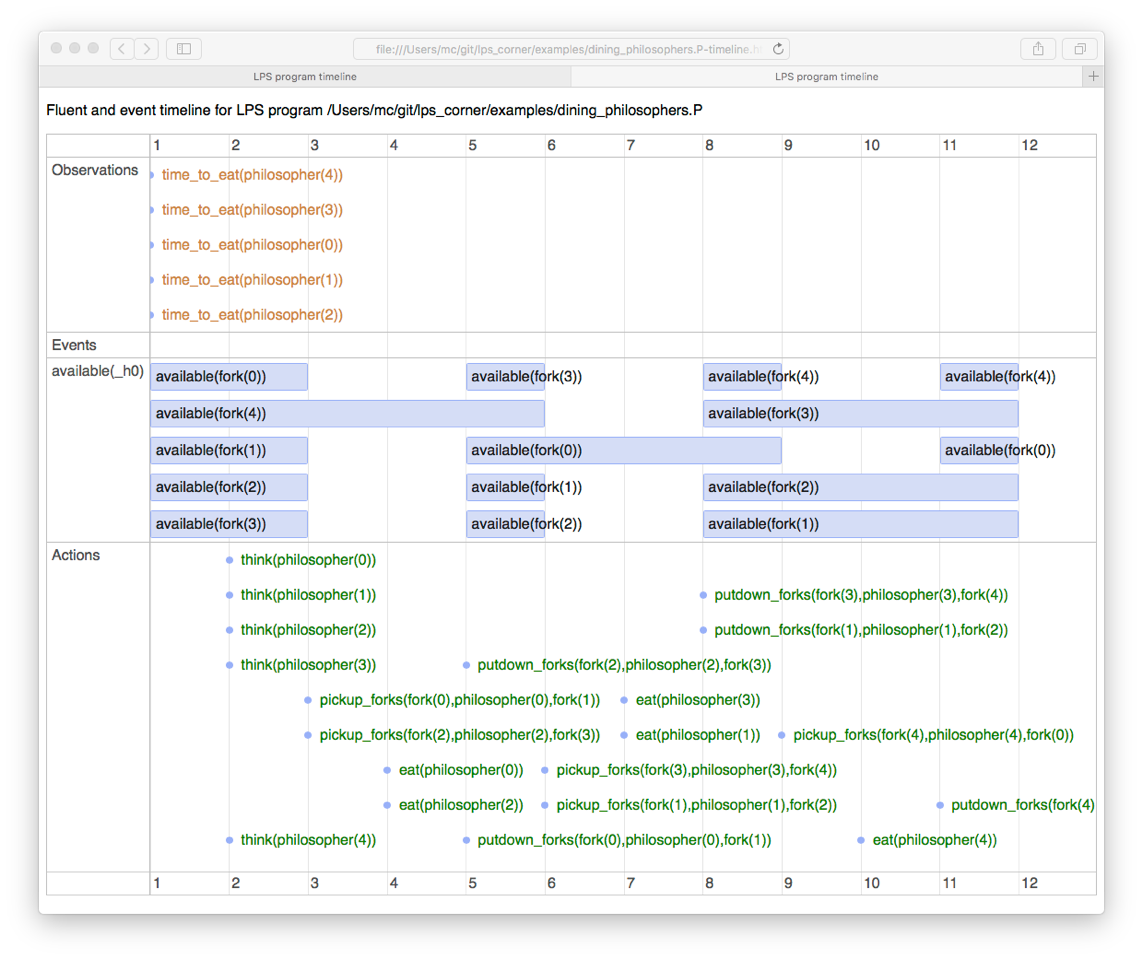 42
CLOUT (Computational Logic for Use in Teaching)
A six month project (October 2016 – March 2017)

to develop an open-source, web-based prototype of LPS together with motivating, modifiable examples,

to support computing in schools.
43
CLOUT (Computational Logic for Use in Teaching)
A six month project (October 2016 – March 2017)

to develop an open-source, web-based prototype of LPS together with motivating, modifiable examples,

to support computing in schools.

Collaborators are very welcome.
44
Conclusions
LPS gives a logical, model-theoretic semantics for practical 
	programming  and
	databases.

LPS is not a full-scale AI framework, 
but it can be extended.
45